Бързи алгоритми за сортиране
Бързи сортировки - O(n log n)
Quicksort

Merge sort

Heap sort
‹#›
Quicksort
Идея - Избира произволен елемент за “pivot” и разделя масива на 2 части: по-малките от него и по-големите от него. Прилага рекурсивно процедурата за получените подмасиви, а на връщане слива вече сортираните последователности.
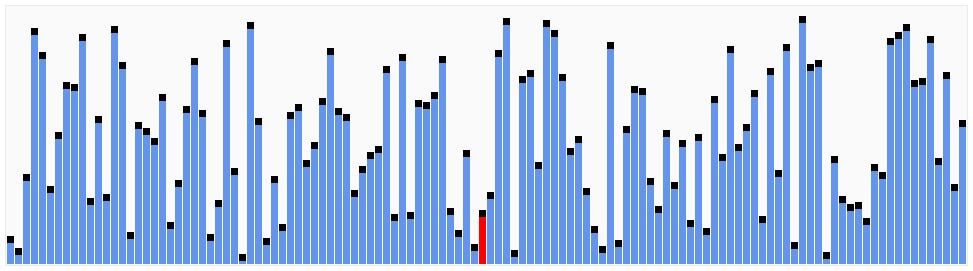 ‹#›
Quickselect
Идея - идеята е същата като при quicksort но рекурсията не задълбава и от 2те страни на “pivot” елемента, а само в тази в която се намира k-тия по големина елемент.
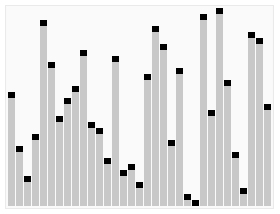 ‹#›
Merge sort
Идея - Рекурсивно разделя масива на 2 равни части докато имат поне 1 елемент. На връщане от рекурсията слива сортирани редици до получаване на оригиналният масив в сортиран вид.
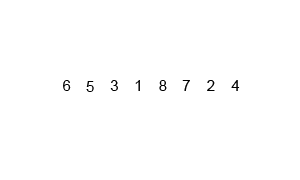 ‹#›
‹#›
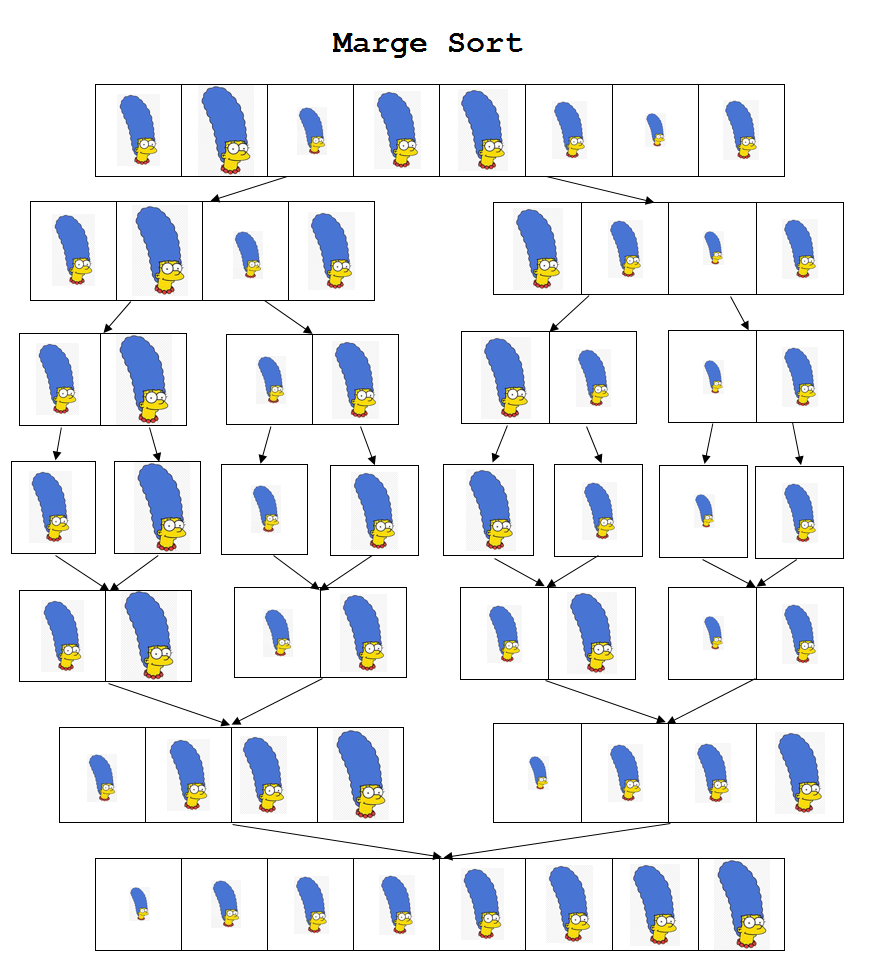 ‹#›
‹#›
Heap (пирамида)
Идея - държим елементите в почти пълно двоично дърво, чийто корен съдържа елемента с най-голям приоритет и за всеки връх е вярно, че е с по-голям приоритет от децата си.
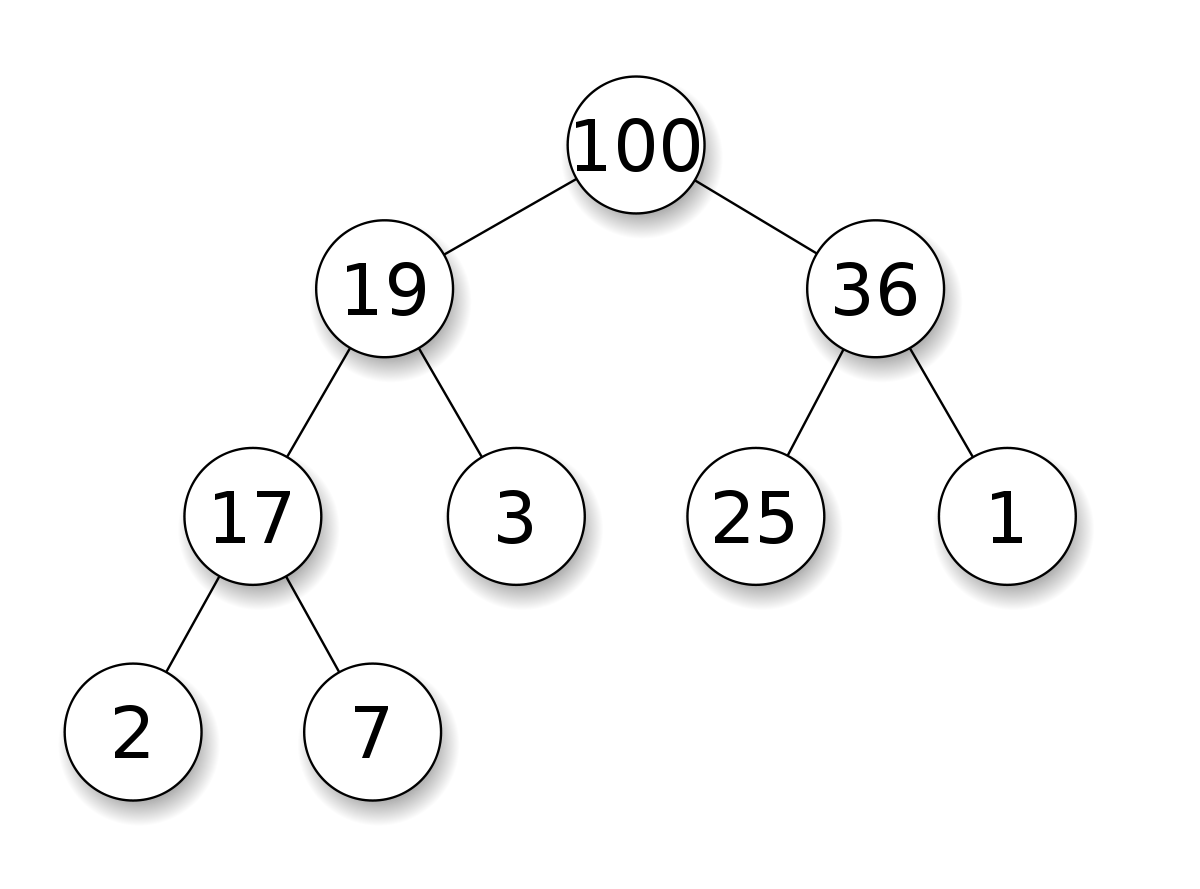 ‹#›
‹#›
‹#›
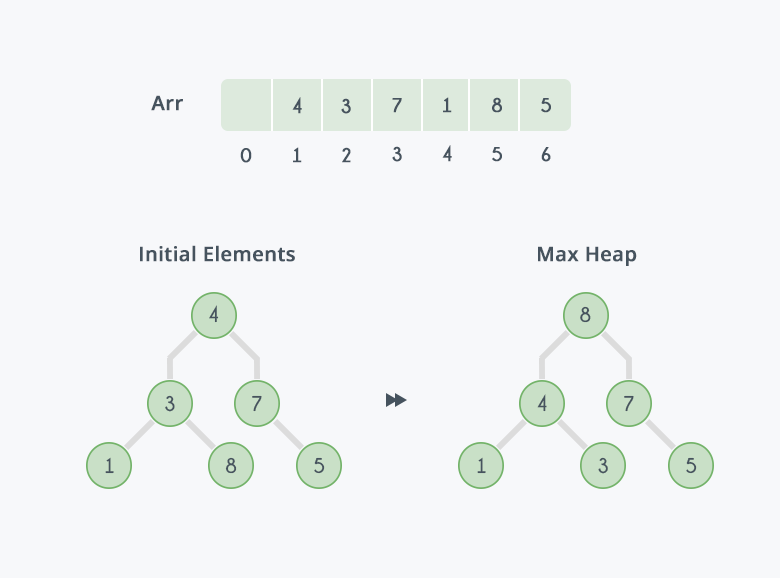 ‹#›
Heap sort
Идея - първо линейно построяваме heap от елементите (heapify), след което n пъти премахваме елемента на върха на пирамидата. Ъпдейтваме heap-а след всяко премахване, за да се запази нужното свойство.
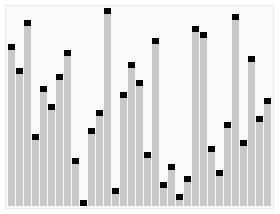 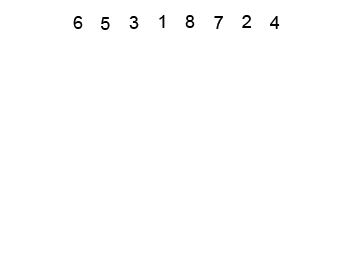 ‹#›
‹#›
‹#›
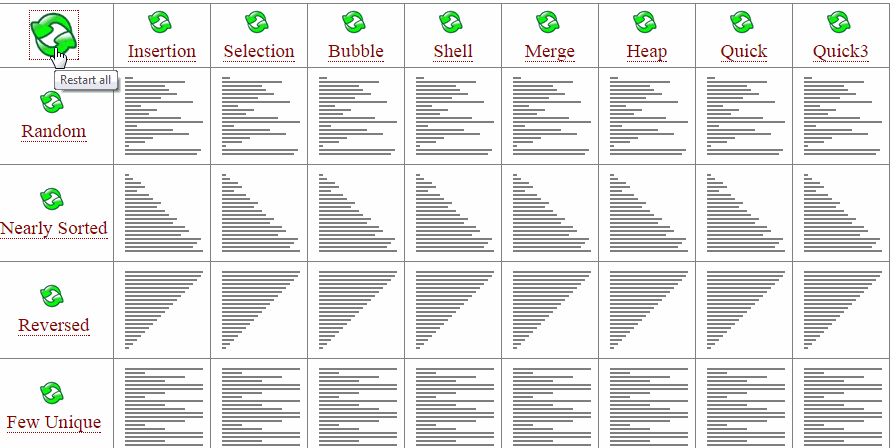 Задачи
Задачи в арената
Seating - Hard
Trosver
Събития
График
Палачинки
Evil
‹#›
THE END
‹#›